Chapter 2
Introduction and the Non-Delegation Doctrine
1
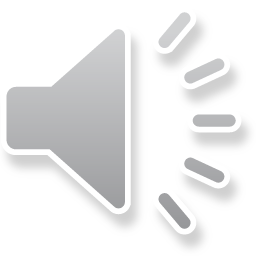 The Rich Layer Cake vs. Practical Law
Administrative law scholars and their close kin, constitutional law scholars, like to study and create legal theory. 
At some points this theory is also important for practicing lawyers, but in others its importance will depend on whether is adopted by the courts. 
We will take a few bites from the rich layer cake, but will primarily stay with the practical.
The non-delegation doctrine is mostly layer cake today, but with the current supreme court, this could change in the future.
2
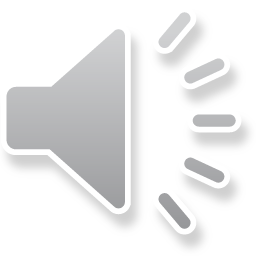 Learning Objectives – Non-Delegation Doctrine
Why did this become an issue in the 1930s?
What were the delegations that the Court was concerned with?
What would be the impact on government function if the court had persisted in finding delegations unconstitutional?
How did the court change its analysis of these cases to solve the non-delegation issue?
3
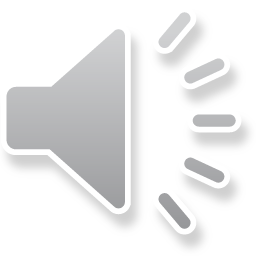 Separation of Powers – The Simplistic View
The Congress writes laws
The courts judge cases, calling balls and strikes.
The President runs the government and deals with foreign powers and war.
This was accurate at the ratification of the Constitution and for a short time afterward. 
It got more complicated as Congress authorized agencies to carry out governmental functions.
It was not until the 1930s that the Court questioned whether giving agencies congressional power violated separation of powers.
4
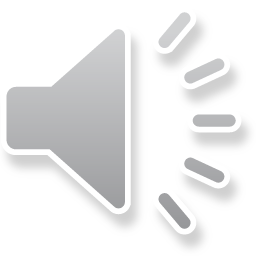 What is the Non-Delegation Doctrine?
Can Congress delegate legislative or judicial power to an executive branch agency?
The Constitution is silent on this issue.
The United States Supreme Court in the 1930s found  some New Deal legislation unconstitutional because it allowed agencies to decide cases (adjudicate) and legislate (rulemaking).
This was a political fight over the massive amount of power Congress gave the President to fight the Depression.
5
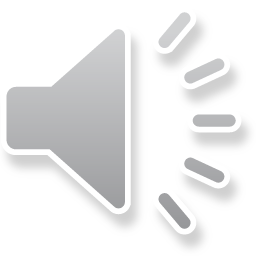 What Was the Switch in Time that Saved Nine?
The non-delegation decisions would have stopped the New Deal and made modern government impossible.
Since the Constitution is silent on the number of judges on the United States Supreme Court, President Roosevelt threatened to appoint new judges until he had a majority.
The justices did not use the non-delegation doctrine again.
6
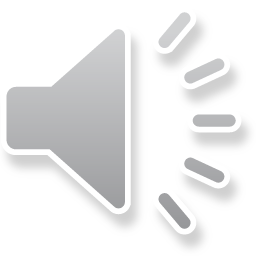 Functional or Practical Administrative Law
Since the demise of the non-delegation doctrine, the court has generally taken a functional approach to administrative law.
While this approach, like all legal interpretation, is subject to political views, it has generally been deferential to the views of Congress as to the structure and function of federal agencies.
Some of the current Supreme Court justices reject this and would like to disestablish the administrative state.
7
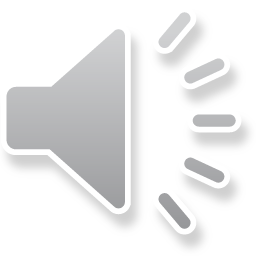 Shifting the Question
Does the statute give the agency enough direction to limit its actions to those anticipated by Congress in the statute?
The judicial review question:
Does the statute provide enough guidance for the court to review the agency actions to assure that they comply with Congressional intent?
The  "intelligible principle" test.
8
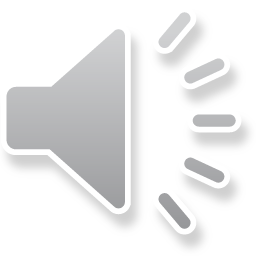 What is an Intelligible Principle?
Specific guidance is best.
Congress will provide very specific guidance if it wants to limit agency discretion - the ADA
General/ambiguous guidance is also usually OK - ‘‘in the public interest" 
Depends on whether the factual context for the statute and the regulatory actions provide enough background to understand the Congressional intent behind the statute.
We will explore this in detail later in the Chevron (air pollution) and Brown and Williamson (FDA cigarettes) cases.
Resolving ambiguous statutes is one of the major controversies in adlaw.
9
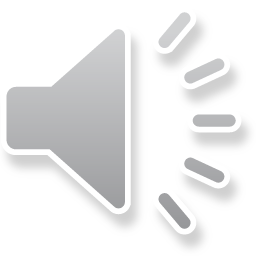 Legal Effect of No "Intelligible Principle"
In practical terms, if the court cannot find an "intelligible principle" in the statute to limit the agency’s power, the court will hold that the delegation of the power to the agency fails.
It is not an unconstitutional law, just an incomplete/ineffective one.
The agency act under the statute until Congress revises the statute to clarify the power given to the agency.
As we will see latter in Chevron, the hard question is whether the court or the agency gets to decide what ambiguous statutes mean.
10
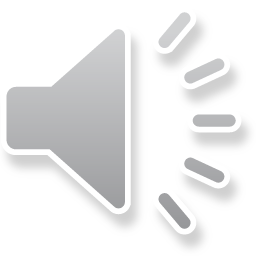 Non-Delegation Doctrine - Adjudications
Is the agency employee adjudicating the dispute – often an administrative law judge (ALJ) – improperly acting as an Article III judge?
The old test was public versus private rights.
This was replaced by Schor, which looks at whether the agency is exercising powers reserved to Article III judges. 
(We will look at this question in Louisiana in the Wooly case, which deals with whether ALJs are acting as LA Article V judges.)
11
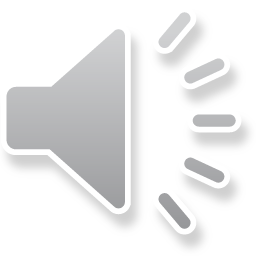 Commodity Futures Trading Commn. v. Schor, 478 U.S. 833 (1986)
[1] “the extent to which the ‘essential attributes of judicial power’ are reserved to Article III courts, and
[2] conversely, the extent to which the non-Article III forum exercises the range of jurisdiction and powers normally vested only in Article III courts, 
[3] the origins and importance of the right to be adjudicated, and
[4] the concerns that drove Congress to depart from the requirements of Article III.
12
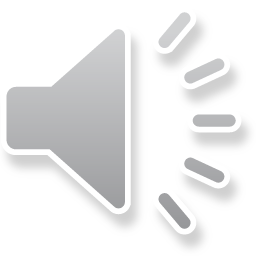 The Impact of Schor
The courts are reticent to find that delegations of the power to adjudicate are unconstitutional.
As we will see in Chapter 4, the courts have imposed constitutional due rights in adjudications, and there is usually a right to judicial review of the decision.
13
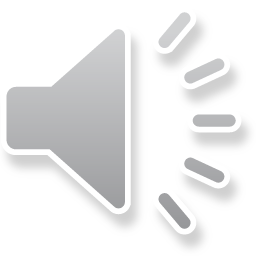 Administrative Management of Criminal Cases
Agencies cannot adjudicate cases that result in criminal penalties, which generally means imprisonment for punishment. These are reserved to Article III judges or their state law equipluves. 
There are limits on the transformation of criminal matters into agency adjudications
Traffic court can be turned over to agency adjudication, but only if the traffic statutes are revised to eliminate the possibility of jail time.
This makes traffic cams possible.
Large civil fines push the edge, especially if there are also criminal penalties for the same act.
The court is still working on this one.
14
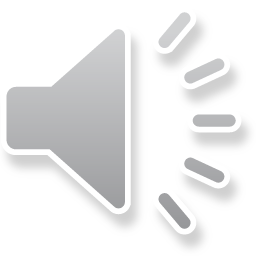 Administrative (Civil) Detentions
Administrative detentions are OK, but not for punishment.
Communicable diseases.
Denial of bail because the detainee is a threat to the public.
Mental health commitments (dangerous to self or others).
Guantanamo Bay detentions are administrative detentions based on dangerousness.
15
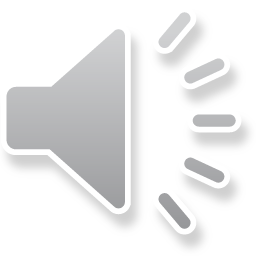 The Rest of the Layer Cake
You are not responsible for the detailed examples of potential non-delegation cases in the text. 
As the authors note, while interesting, the court has not accepted them.
We are looking at the non-delegation doctrine as history, and because it is periodically in the news. 
You are not responsible for the details of the non-doctrine or the cases fighting over it. 
If the Supreme Court resurrects it, you can learn about it then. 
16
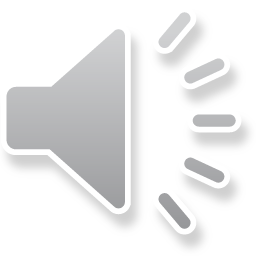